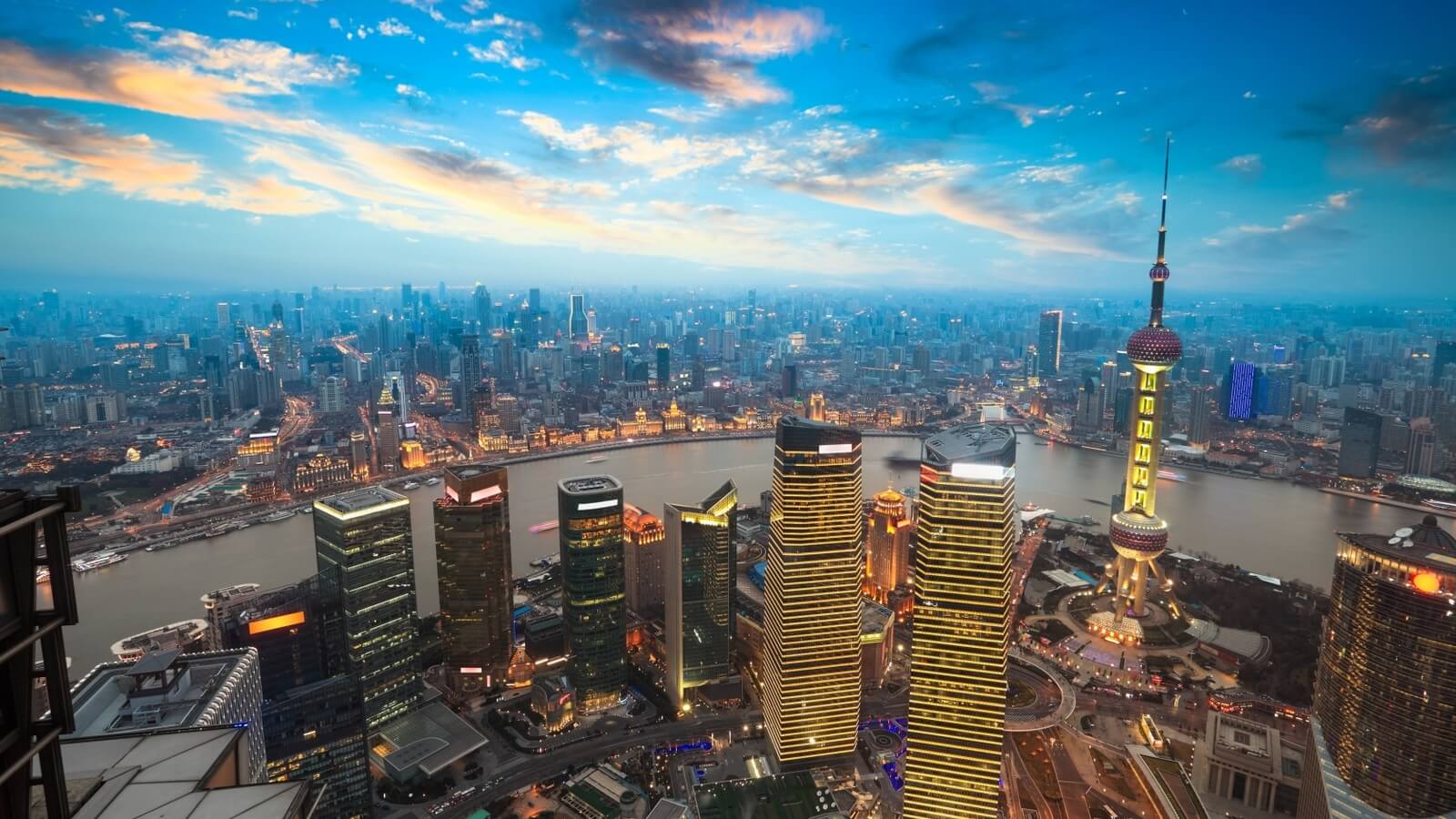 房地产项目策划方案
XIAOJIE PPT MORE THAN TEMPALTE
漂亮的不像是一个PPT
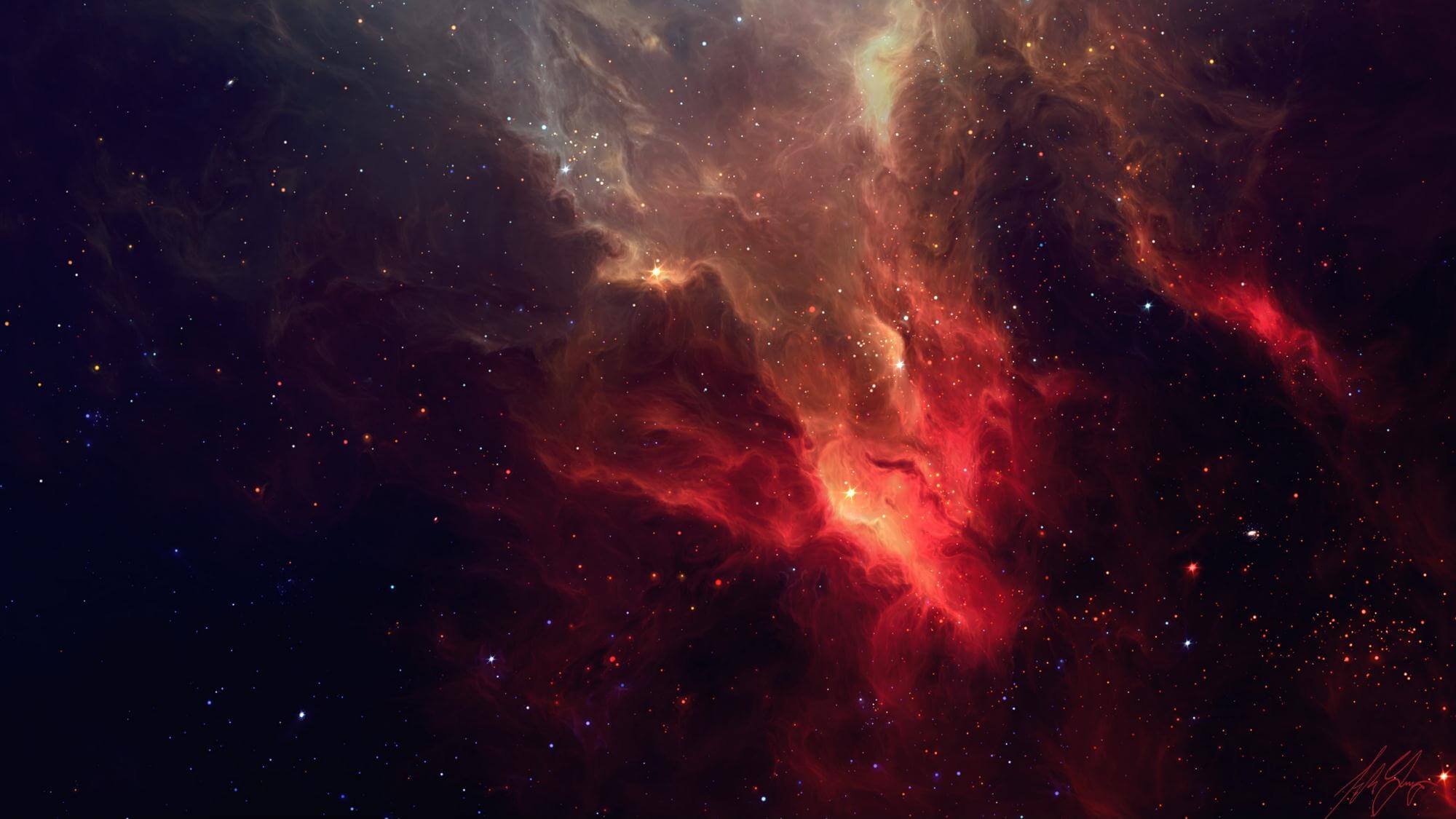 CONTENTS
项目概况
产品特色
行业及市场
风险对策
财务计划
关于我们
01
02
03
05
04
06
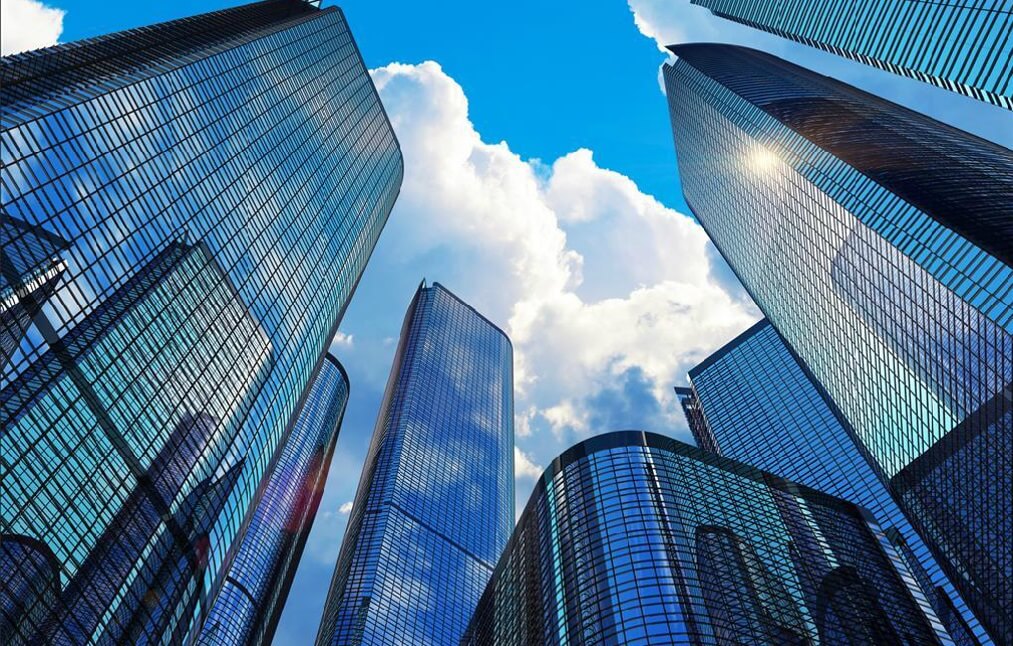 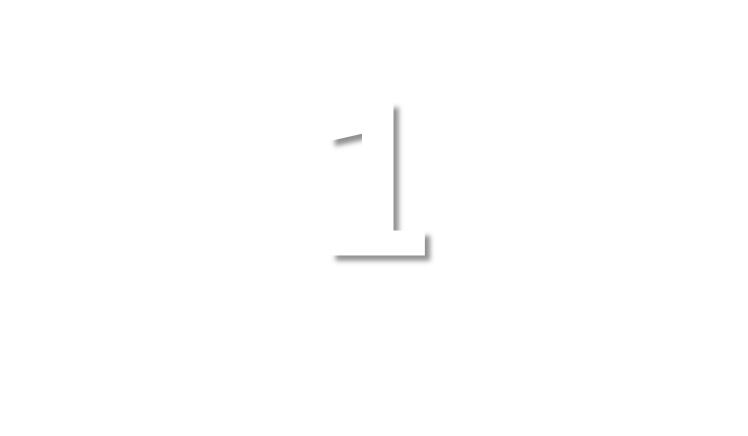 1
项目概况
单击此处添加标题
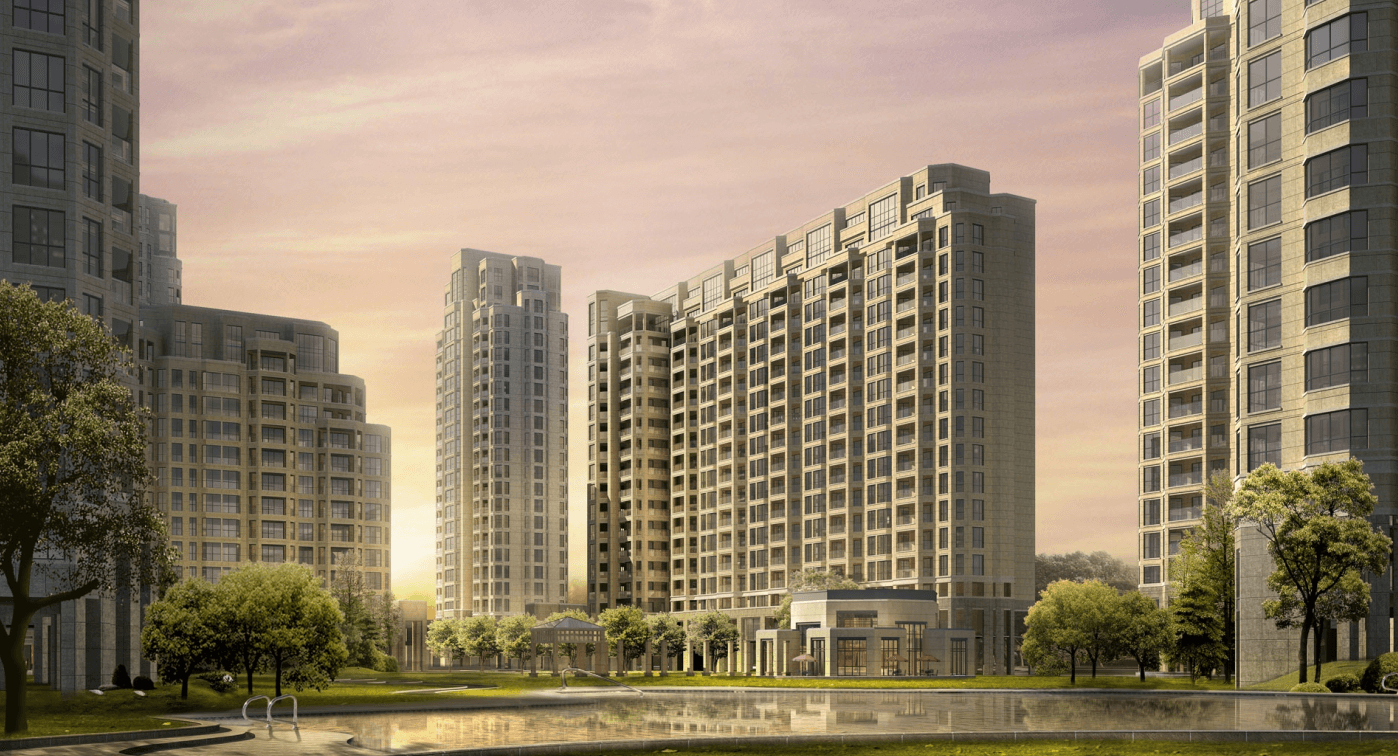 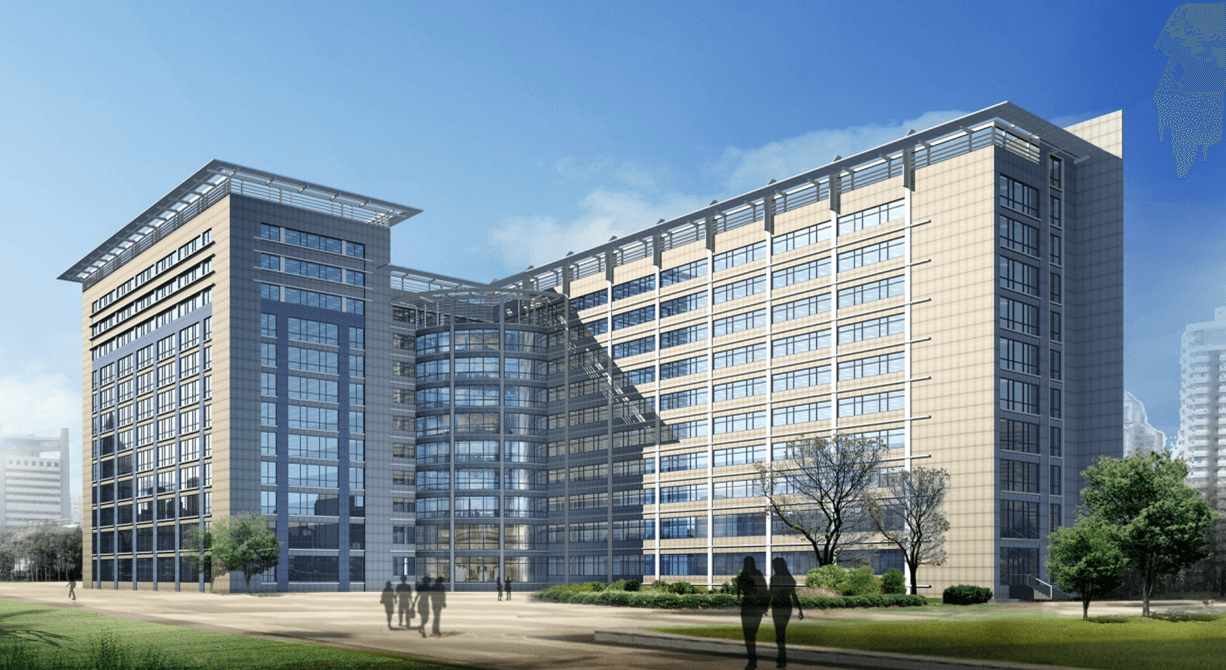 单击此处添加标题
单击此处添加标题
单击此处添加您的文字内容。本模板的所有素材和逻辑图表，均可自由编辑替换和移动。。
单击此处添加您的文字内容。本模板的所有素材和逻辑图表，均可自由编辑替换和移动。。
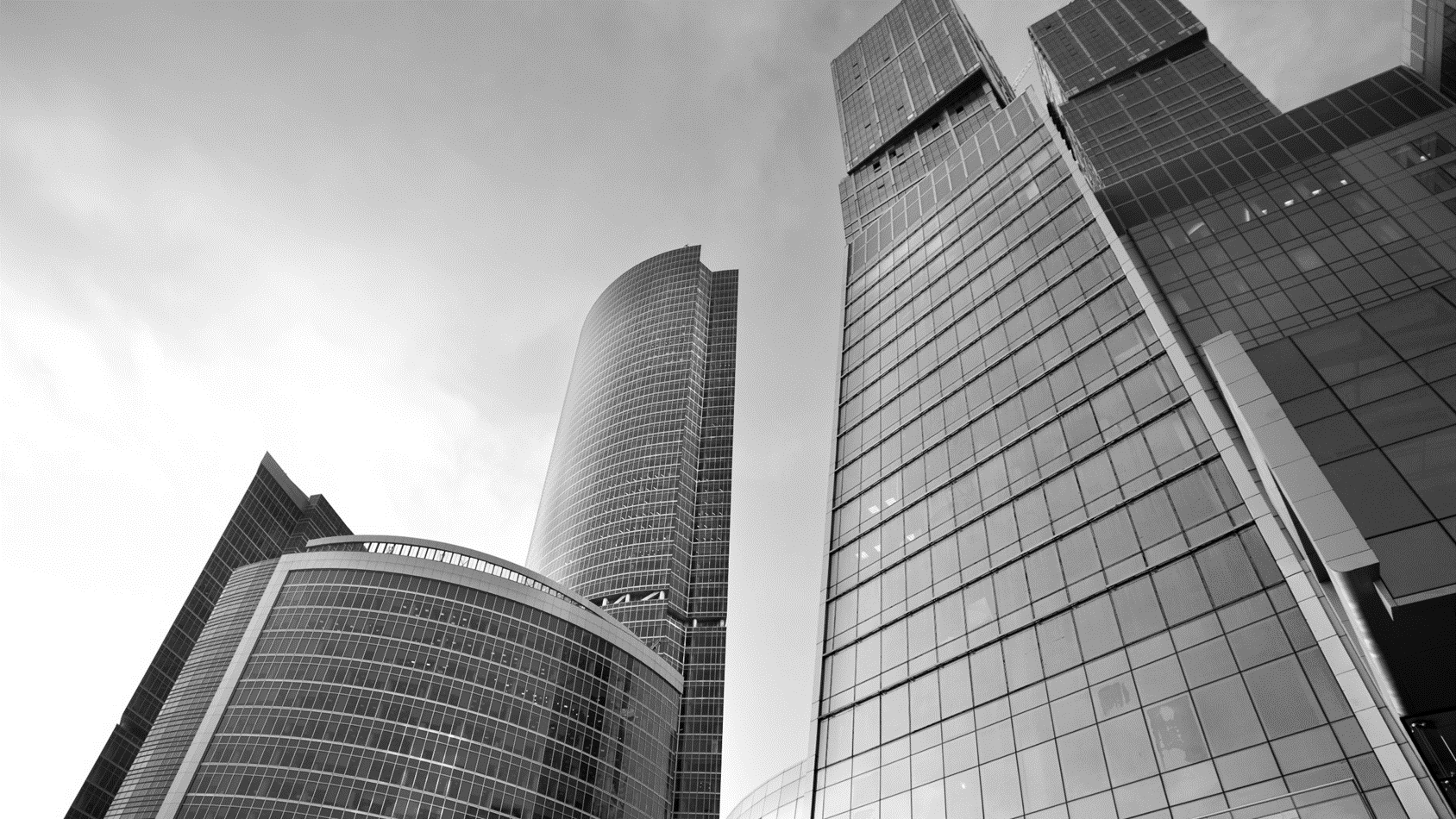 单击此处添加标题
单击此处添加您的文字内容。本模板的所有素材和逻辑图表，均可自由编辑替换和移动。。单击此处添加您的文字内容。本模板的所有素材和逻辑图表，均可自由编辑替换和移动。
单击此处添加标题
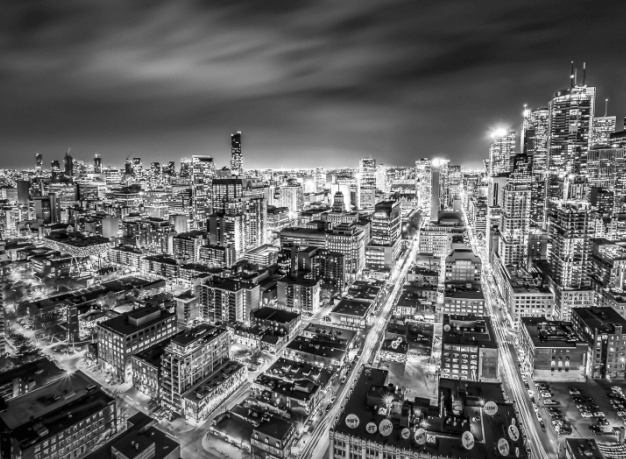 单击此处添加标题
编辑标题致力于专业PPT模板的发布，并为您提供专业的PPT定制服务。
单击此处添加标题
编辑标题致力于专业PPT模板的发布，并为您提供专业的PPT定制服务。
单击此处添加标题
编辑标题致力于专业PPT模板的发布，并为您提供专业的PPT定制服务。
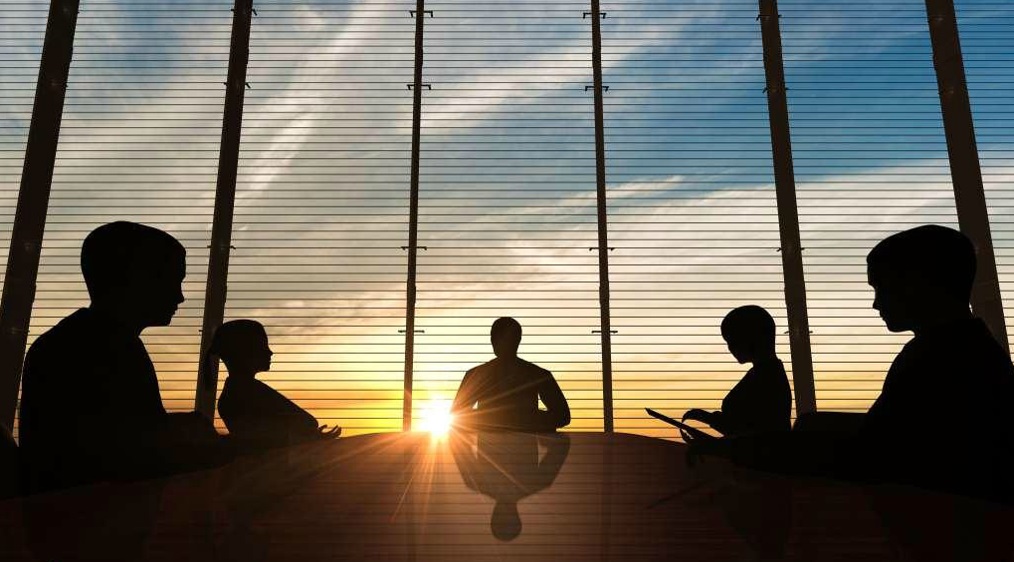 2
关于我们
我们工作室致力于专业PPT模板的发布，课件及汇报PPT的美化
我们工作室致力于专业PPT模板的发布，课件及汇报PPT的美化
我们工作室致力于专业PPT模板的发布，课件及汇报PPT的美化
我们工作室致力于专业PPT模板的发布，课件及汇报PPT的美化
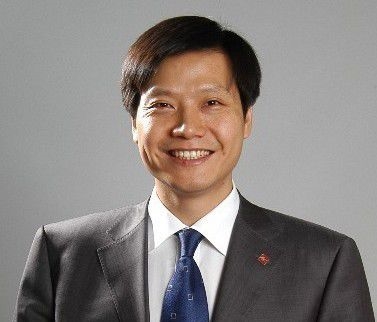 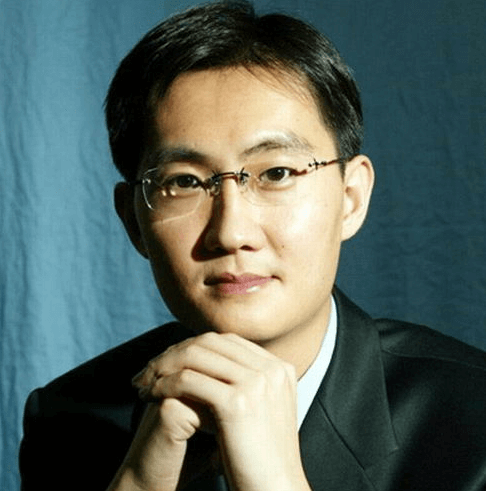 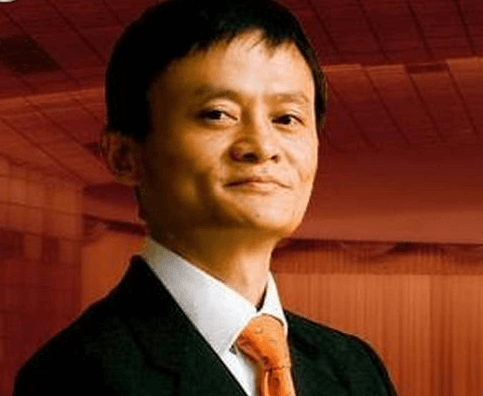 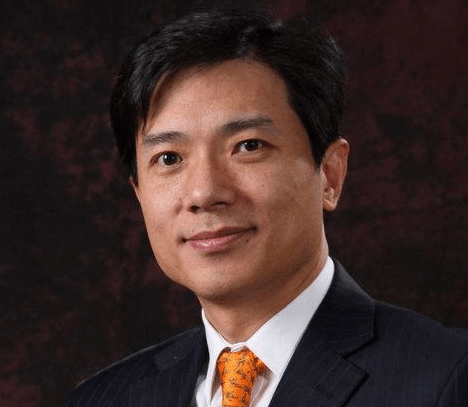 同事姓名
同事姓名
同事姓名
同事姓名
我们工作室致力于专业PPT模板的发布，课件及汇报PPT的美化，并为您提供专业的PPT个性定制服务。
我们工作室致力于专业PPT模板的发布，课件及汇报PPT的美化，并为您提供专业的PPT个性定制服务。
我们工作室致力于专业PPT模板的发布，课件及汇报PPT的美化，并为您提供专业的PPT个性定制服务。
我们工作室致力于专业PPT模板的发布，课件及汇报PPT的美化，并为您提供专业的PPT个性定制服务。
单击此处添加标题
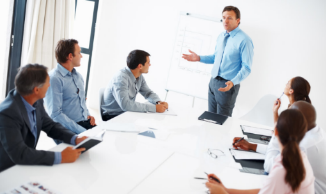 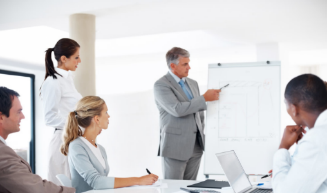 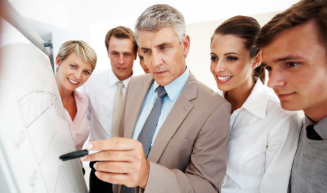 单击添加标题
单击添加标题
单击添加标题
单击此处添加您的文字内容。本模板的所有素材和逻辑图表，均可自由编辑替换和移动。
单击此处添加您的文字内容。本模板的所有素材和逻辑图表，均可自由编辑替换和移动。
单击此处添加您的文字内容。本模板的所有素材和逻辑图表，均可自由编辑替换和移动。
单击此处添加标题
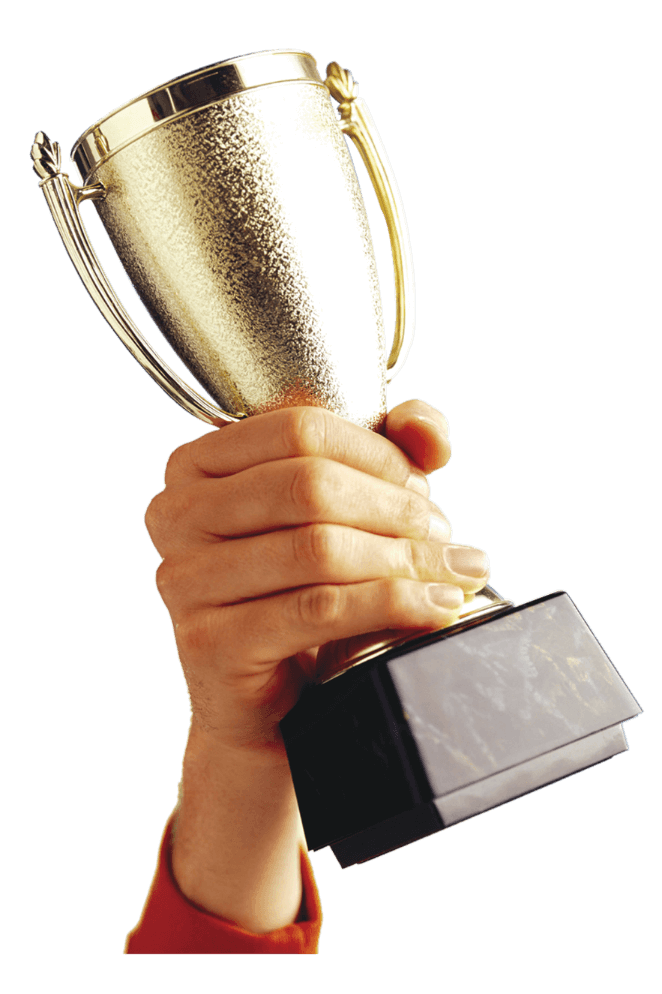 单击此处添加标题
单击此处添加您的文字内容。本模板的所有素材和逻辑图表，均可自由编辑替换和移动。作品中目录框架完整，您可以根据实际进行增添。图表类型和小章节均是一一对应的关系，具有很强的针对性，希望为您的演示加分。
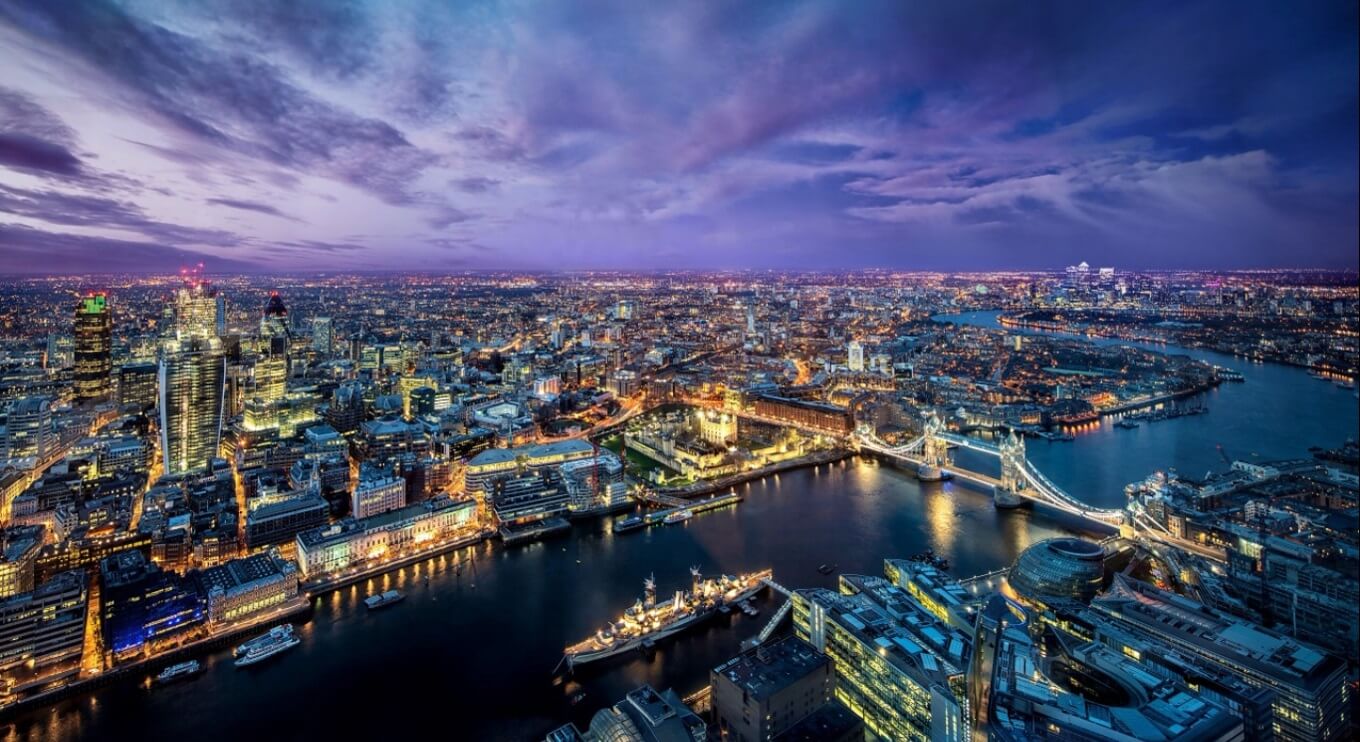 3
行业及市场
单击此处添加标题
编辑标题
根据实际需求来调整文本框大小
编辑标题
根据实际需求来调整文本框大小
编辑标题
根据实际需求来调整文本框大小
编辑标题
根据实际需求来调整文本框大小
单击此处添加标题
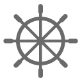 此处添加标题内容
点击此处添加内容
点击此处添加内容
此处添加标题内容
点击此处添加内容
点击此处添加内容
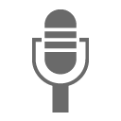 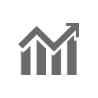 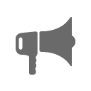 此处添加标题内容
点击此处添加内容
点击此处添加内容
此处添加标题内容
点击此处添加内容
点击此处添加内容
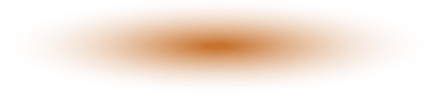 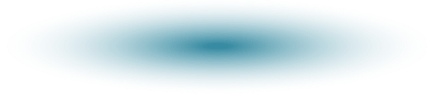 单击此处添加标题
我们工作室致力于专业PPT模板的发布，并为您提供专业的PPT个性定制服务。
前期筹划
市场规模
我们工作室致力于专业PPT模板的发布，并为您提供专业的PPT个性定制服务。
活动执行
市场结构
我们工作室致力于专业PPT模板的发布，并为您提供专业的PPT个性定制服务。
效果评估
竞争对手
我们工作室致力于专业PPT模板的发布，并为您提供专业的PPT个性定制服务。
市场趋势
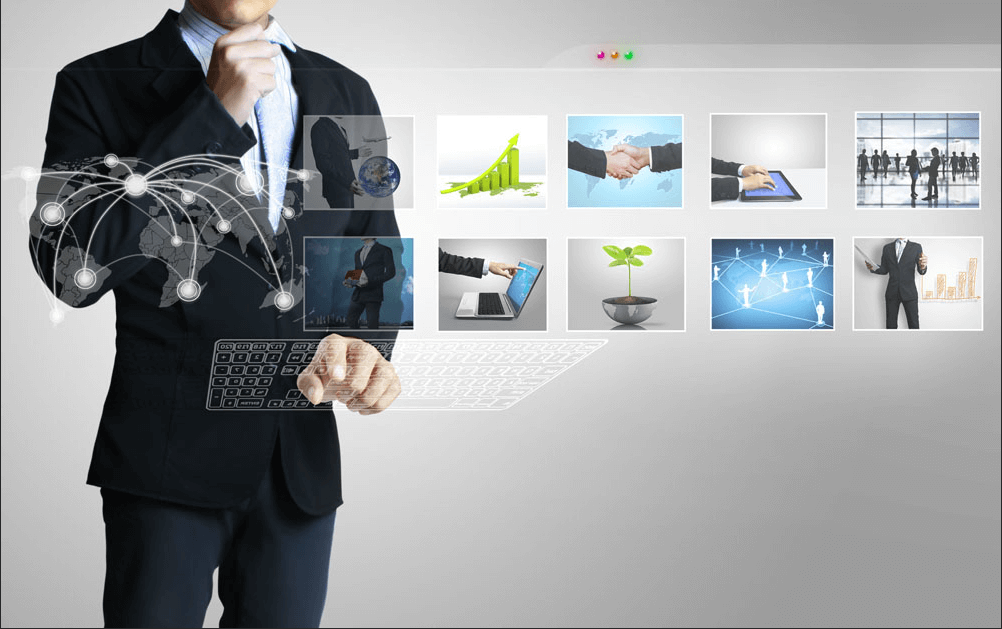 4
产品特色
单击此处添加标题
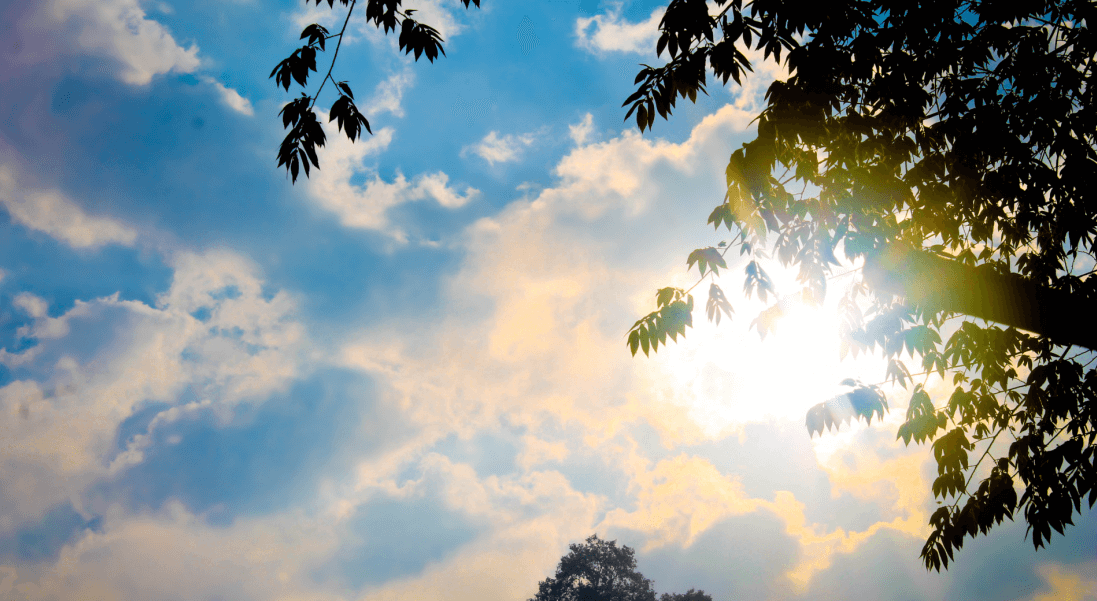 我们工作室致力于专业PPT模板的发布，并为您提供专业的PPT个性定制服务。
我们工作室致力于专业PPT模板的发布，并为您提供专业的PPT个性定制服务。
我们工作室致力于专业PPT模板的发布，并为您提供专业的PPT个性定制服务。
单击此处添加标题
01
02
03
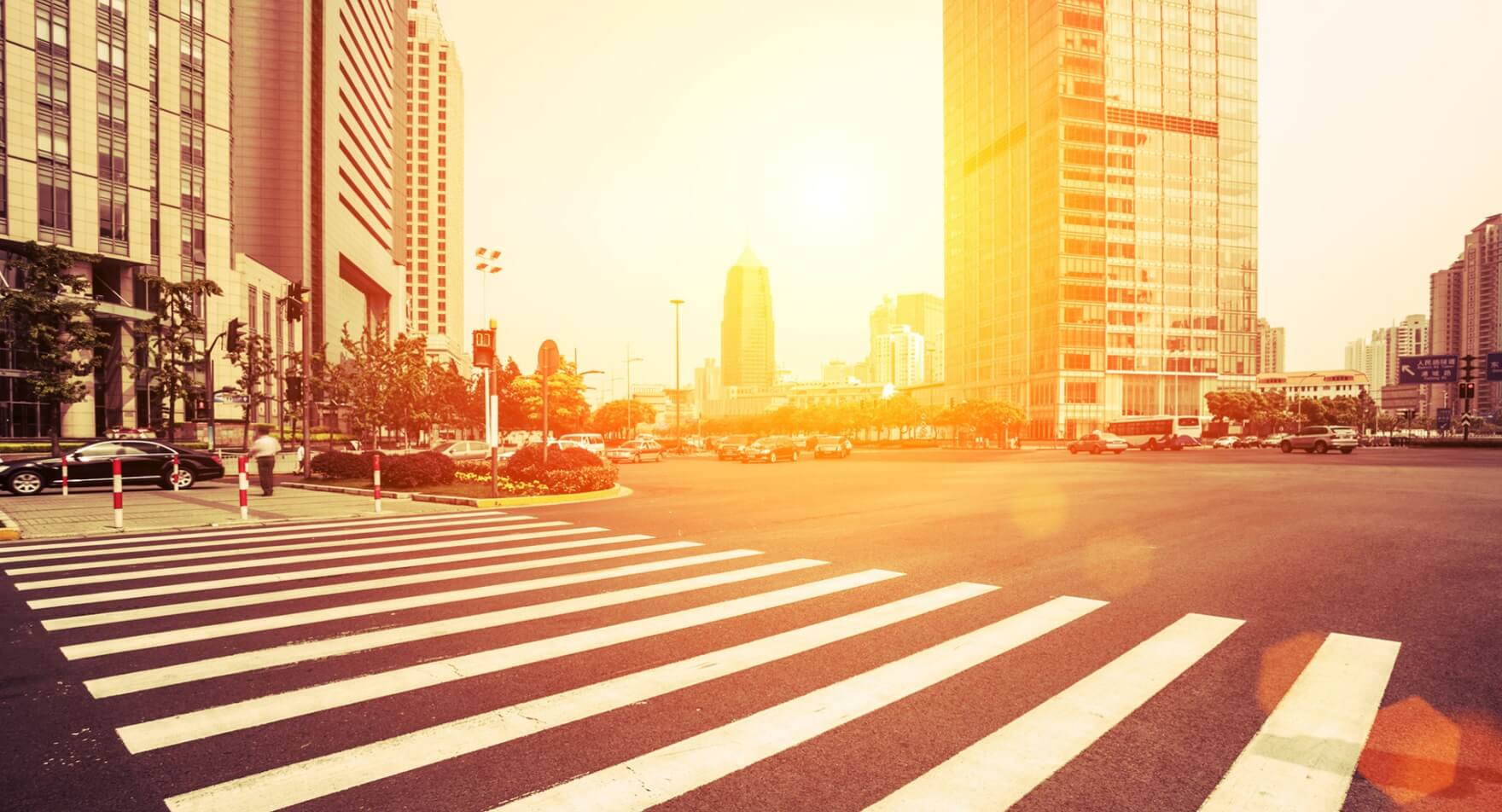 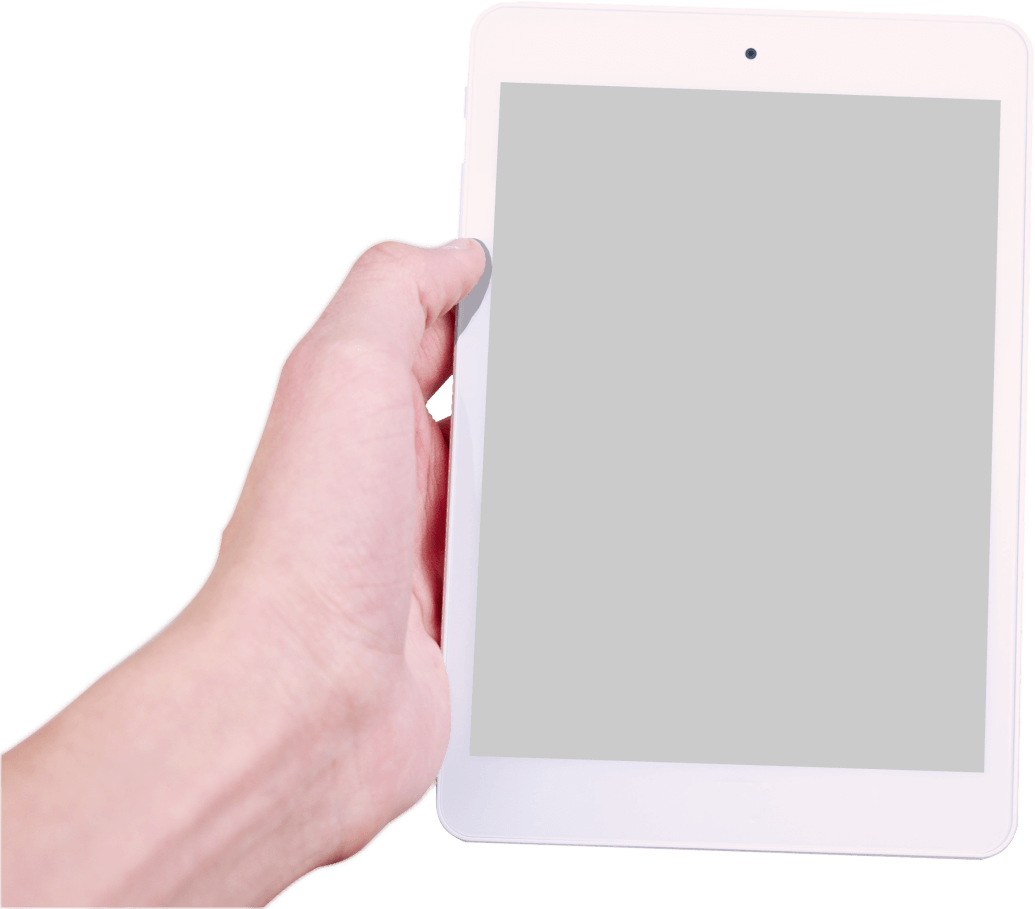 单击此处添加您的文字内容。本模板的所有素材和逻辑图表，均可自由编辑替换和移动
单击此处添加您的文字内容。本模板的所有素材和逻辑图表，均可自由编辑替换和移动
单击此处添加您的文字内容。本模板的所有素材和逻辑图表，均可自由编辑替换和移动
单击此处添加您的文字内容。本模板的所有素材和逻辑图表，均可自由编辑替换和移动
单击此处添加标题
单击添加标题
单击添加标题
单击添加标题
单击添加标题
单击此处添加您的文字内容。本模板的所有素材和逻辑图表，均可自由编辑替换和移动
单击此处添加您的文字内容。本模板的所有素材和逻辑图表，均可自由编辑替换和移动
单击此处添加您的文字内容。本模板的所有素材和逻辑图表，均可自由编辑替换和移动
单击此处添加您的文字内容。本模板的所有素材和逻辑图表，均可自由编辑替换和移动
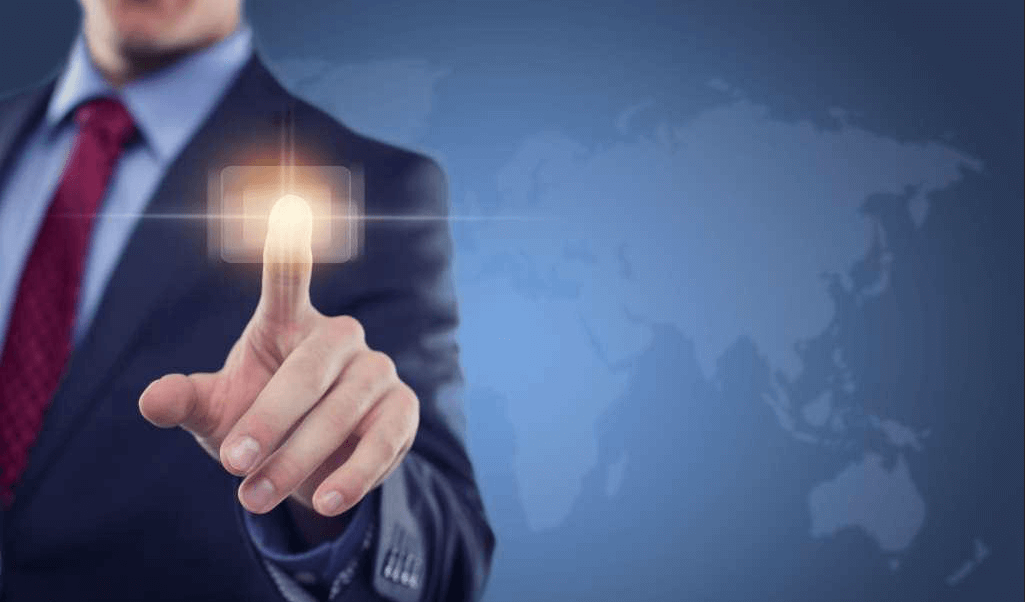 5
财务计划
单击此处添加标题
编辑标题
编辑标题
单击此次编辑您的文字
单击此次编辑您的文字
编辑标题
单击此次编辑您的文字
编辑标题
单击此次编辑您的文字
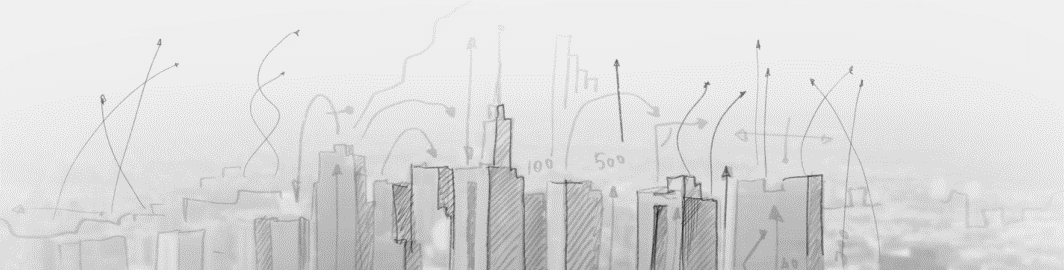 单击此处添加标题
单击此处添加您的文字内容。本模板的所有素材和逻辑图表，均可自由编辑替换和移动。。单击此处添加您的文字内容。本模板的所有素材和逻辑图表，均可自由编辑替换和移动。
2005
编辑标题
单击此次编辑您的文字，文本框大小可根据您的需要来调整
2009
编辑标题
单击此次编辑您的文字，文本框大小可根据您的需要来调整
2011
编辑标题
单击此次编辑您的文字，文本框大小可根据您的需要来调整
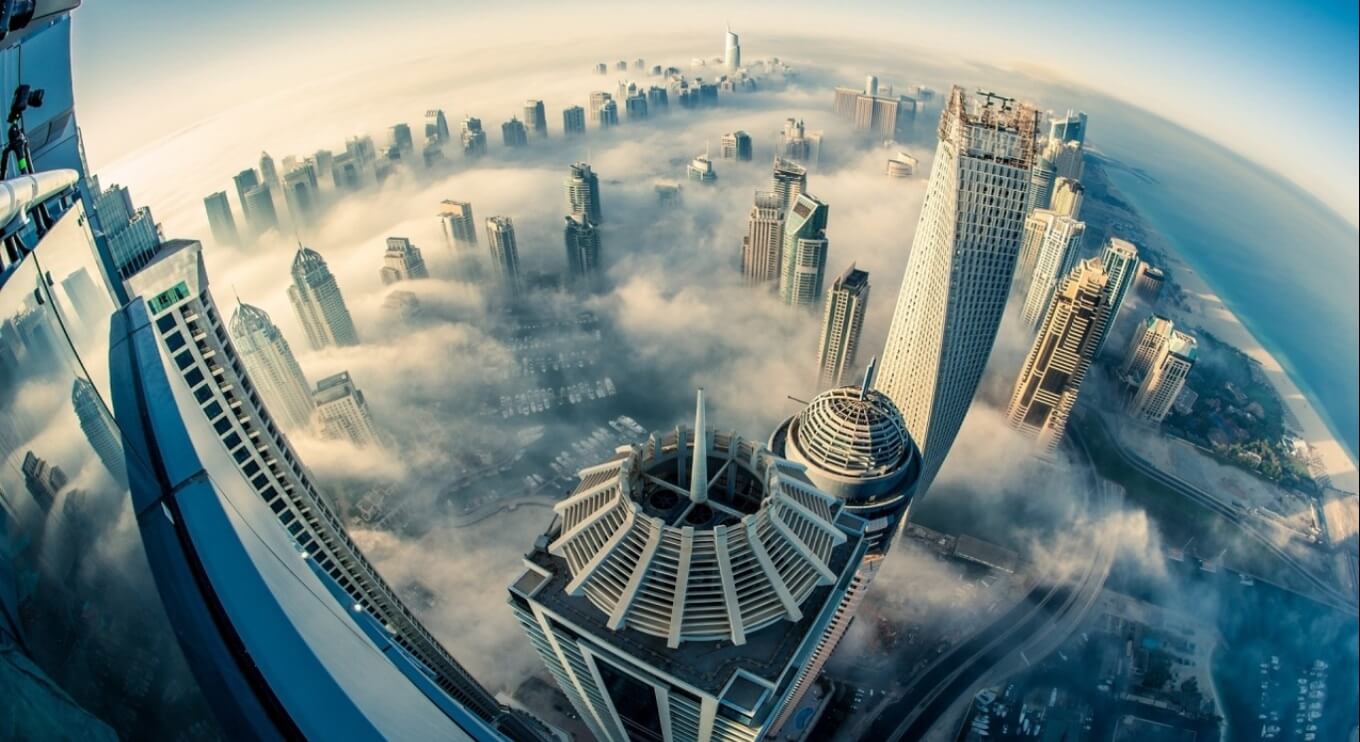 6
风险对策
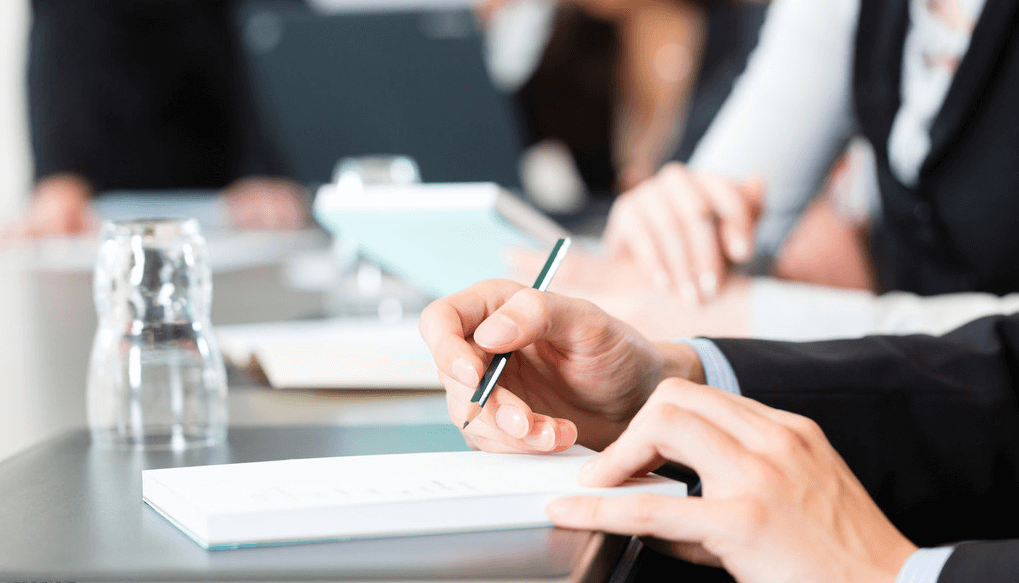 单击此处添加标题
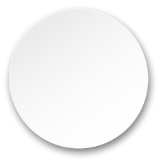 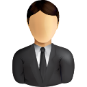 单击添加标题
我们工作室致力于专业PPT模板的发布，课件及汇报PPT的美化，并为您提供专业的PPT个性定制服务
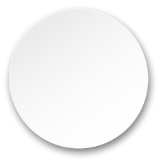 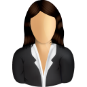 单击添加标题
我们工作室致力于专业PPT模板的发布，课件及汇报PPT的美化，并为您提供专业的PPT个性定制服务
我们工作室致力于专业PPT模板的发布，课件及汇报PPT的美化，并为您提供专业的PPT个性定制服务
单击此处添加标题
编辑标题
根据实际需求来调整文本框大小
30%
编辑标题
根据实际需求来调整文本框大小
70%
01
编辑标题致力于专业PPT模板的发布，课件及汇报PPT的美化。
02
编辑标题致力于专业PPT模板的发布，课件及汇报PPT的美化。
03
编辑标题致力于专业PPT模板的发布，课件及汇报PPT的美化。
04
编辑标题致力于专业PPT模板的发布，课件及汇报PPT的美化。
WHAT ?
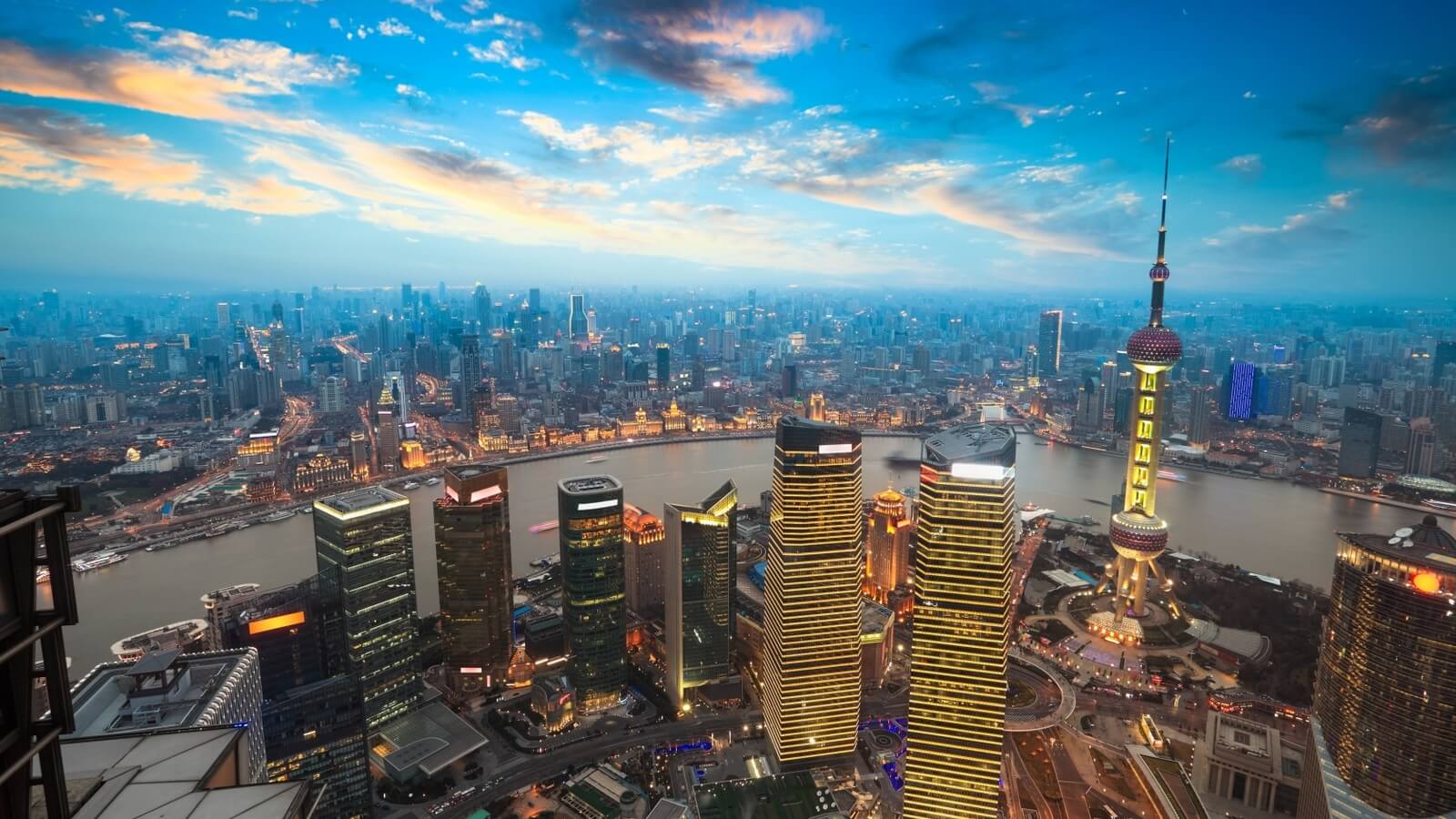 Thank you
XIAOJIE PPT MORE THAN TEMPALTE
漂亮的不像是一个PPT
最后有彩蛋赠送呦~